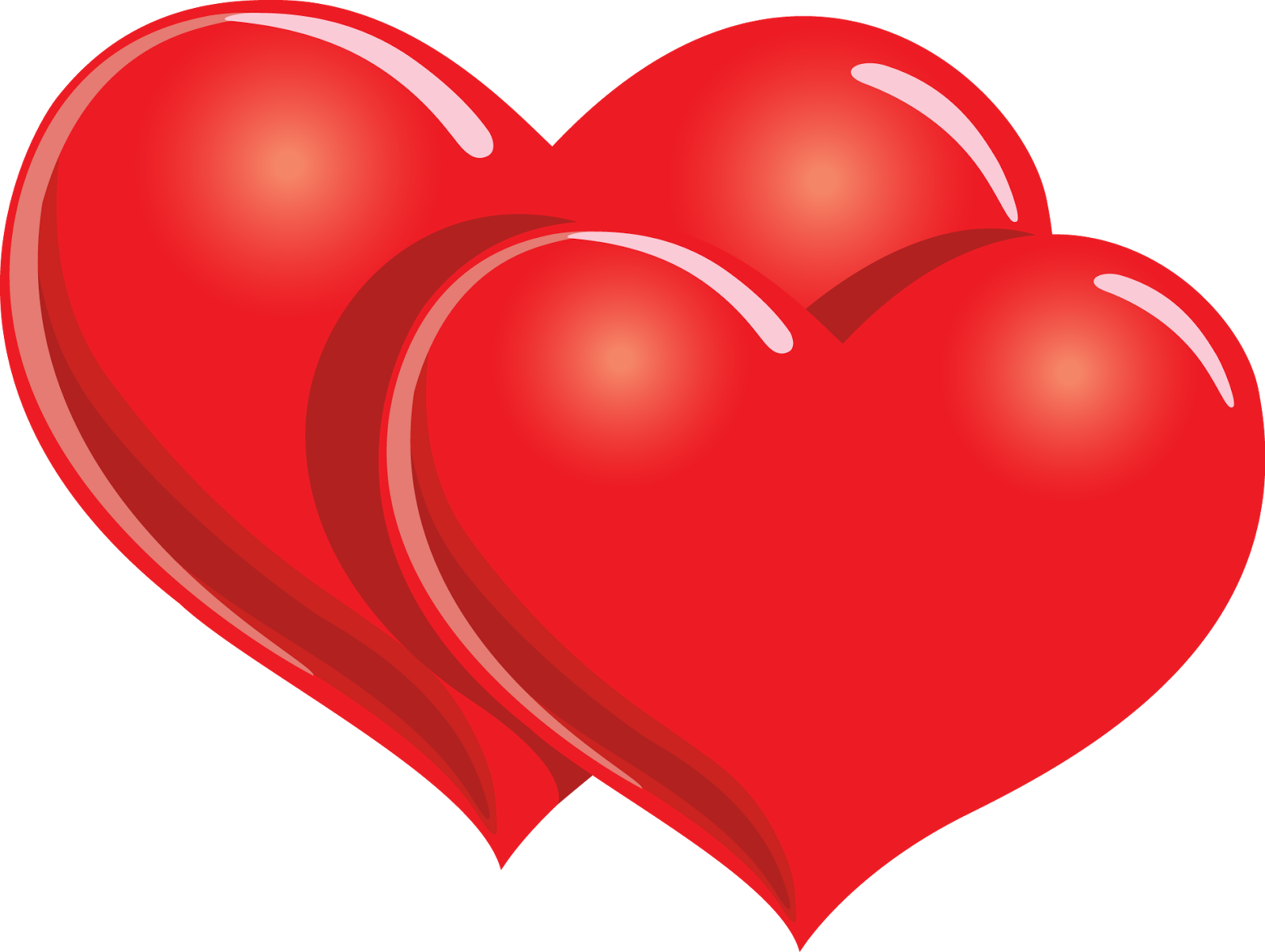 Is Your Heart Right with God?
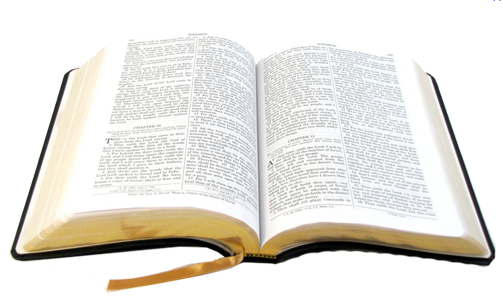 Acts 8:21
Genesis 6:5
Richie Thetford									              www.thetfordcountry.com
Is Your Heart Right with God?
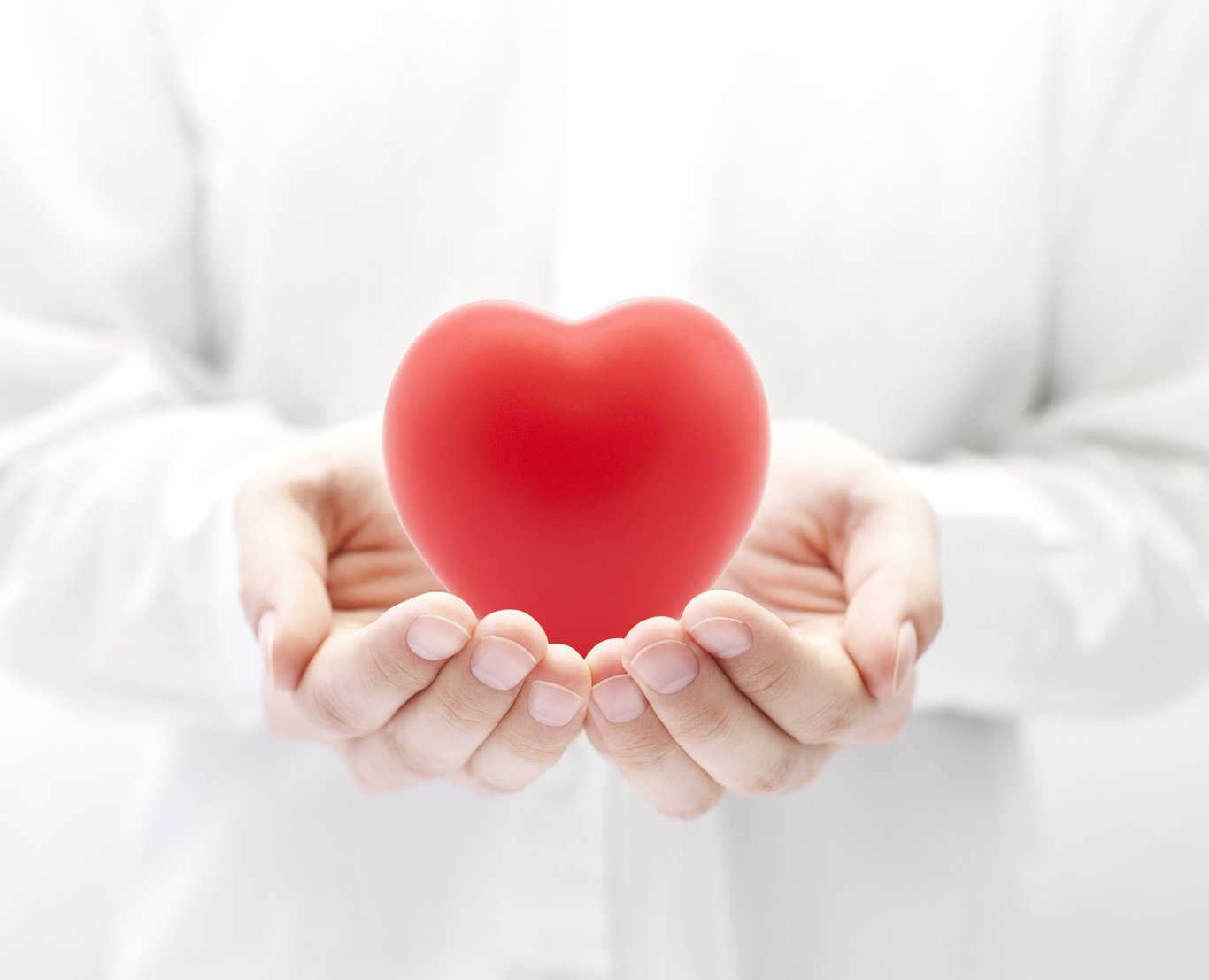 From the beginning
Genesis 6:5
Deuteronomy 11:1-18
1 Chronicles 28:9
Jeremiah 12:1-3
Jeremiah 15:16
Jeremiah 31:33
Hebrews 8:10
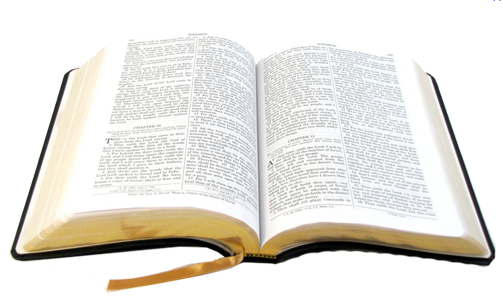 Richie Thetford									              www.thetfordcountry.com
Is Your Heart Right with God?
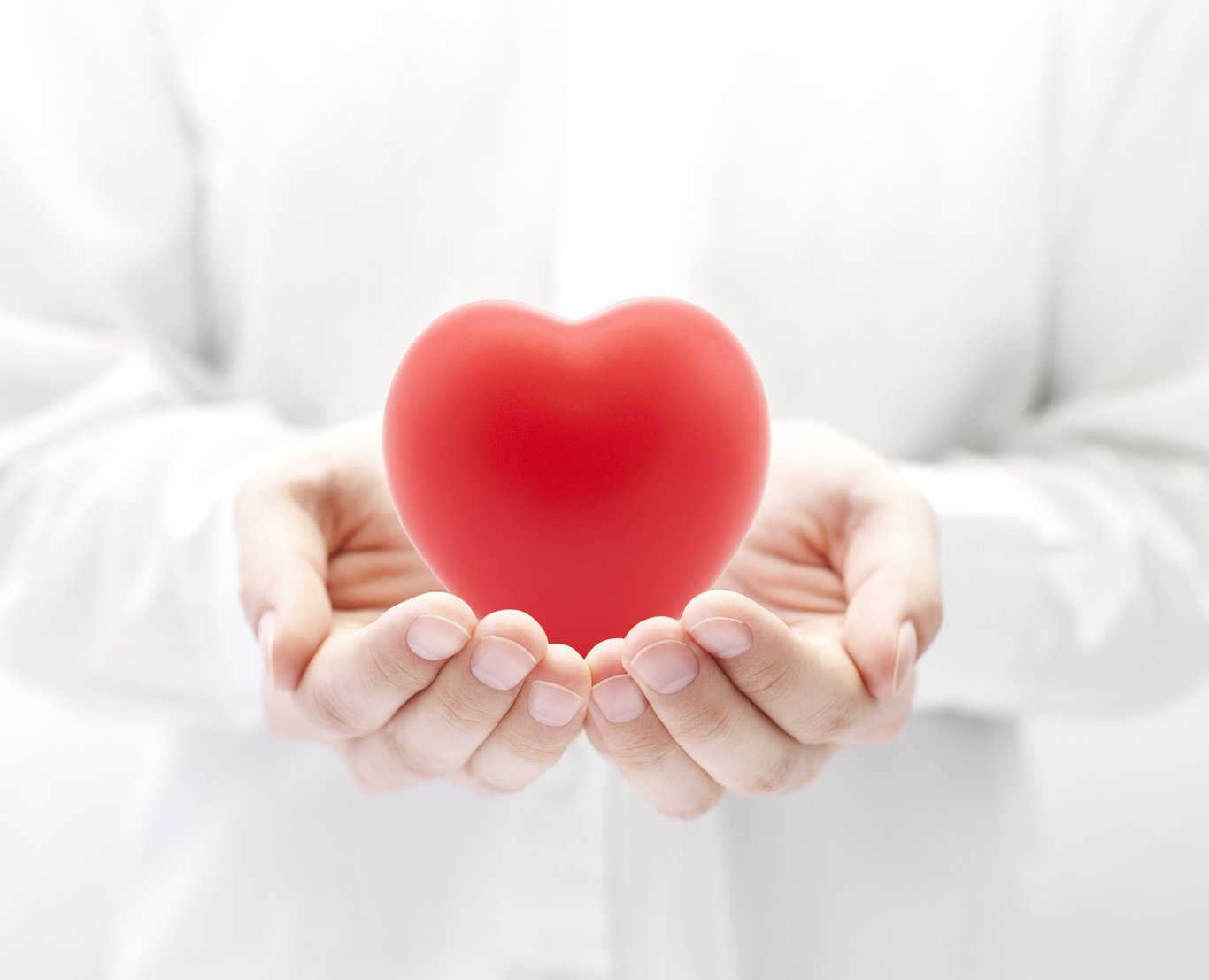 God should be implanted in our hearts
Psalms 37:31
Proverbs 10:8
Matthew 7:24-27
Ecclesiastes 10:2
Psalms 17:3
Psalms 26:2
Psalms 139:23
Proverbs 17:3
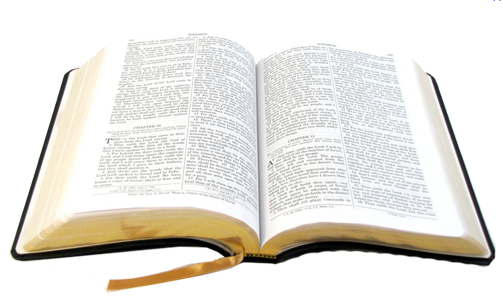 Richie Thetford									              www.thetfordcountry.com
Is Your Heart Right with God?
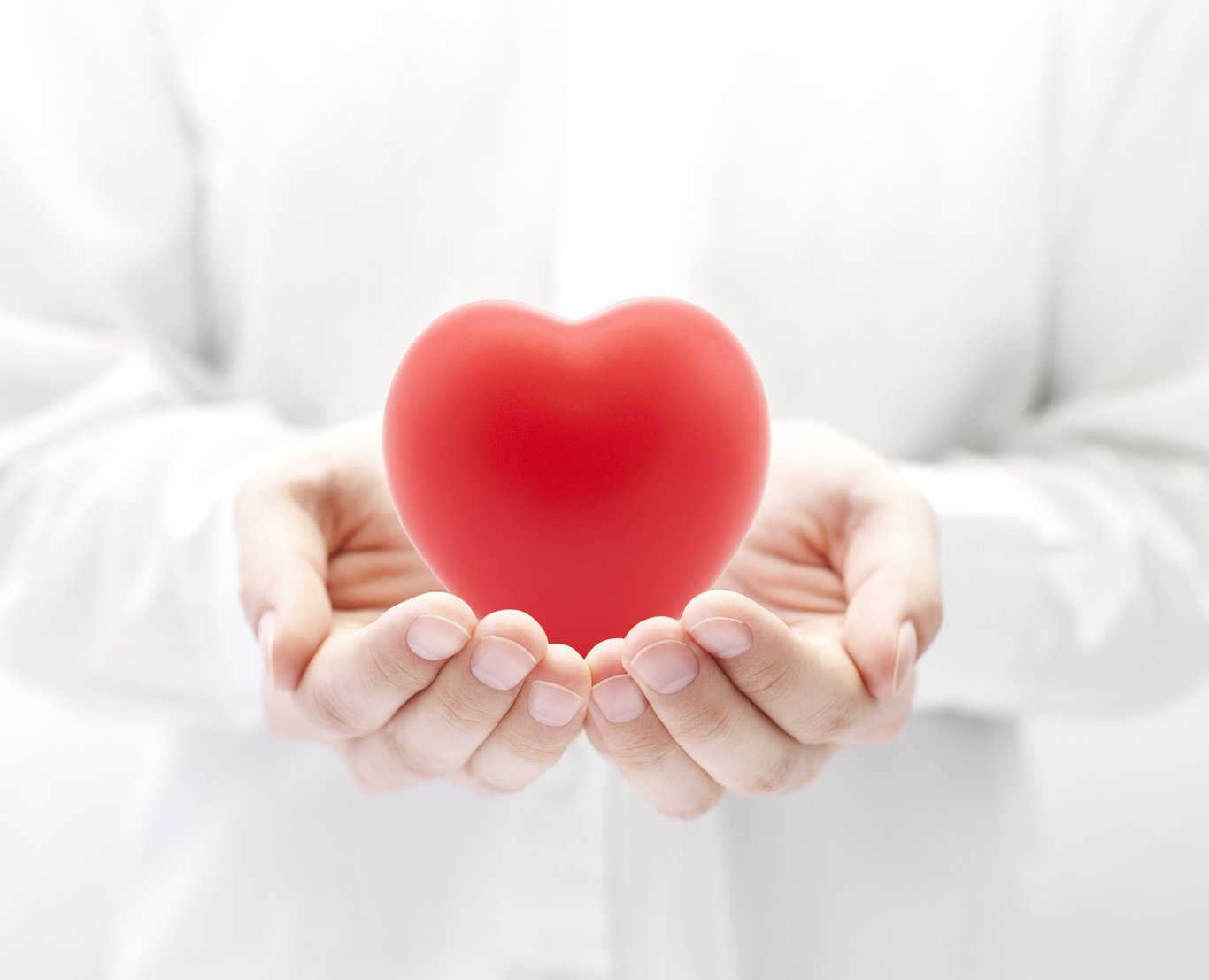 God should be implanted in our hearts
Proverbs 21:2
Proverbs 24:12
Ecclesiastes 2:10-11
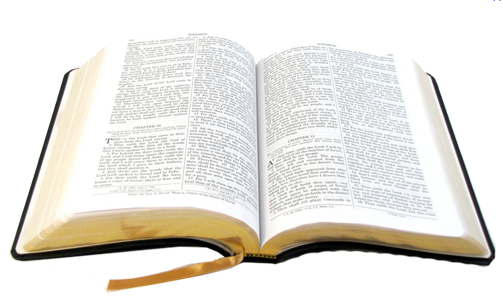 Richie Thetford									              www.thetfordcountry.com
Is Your Heart Right with God?
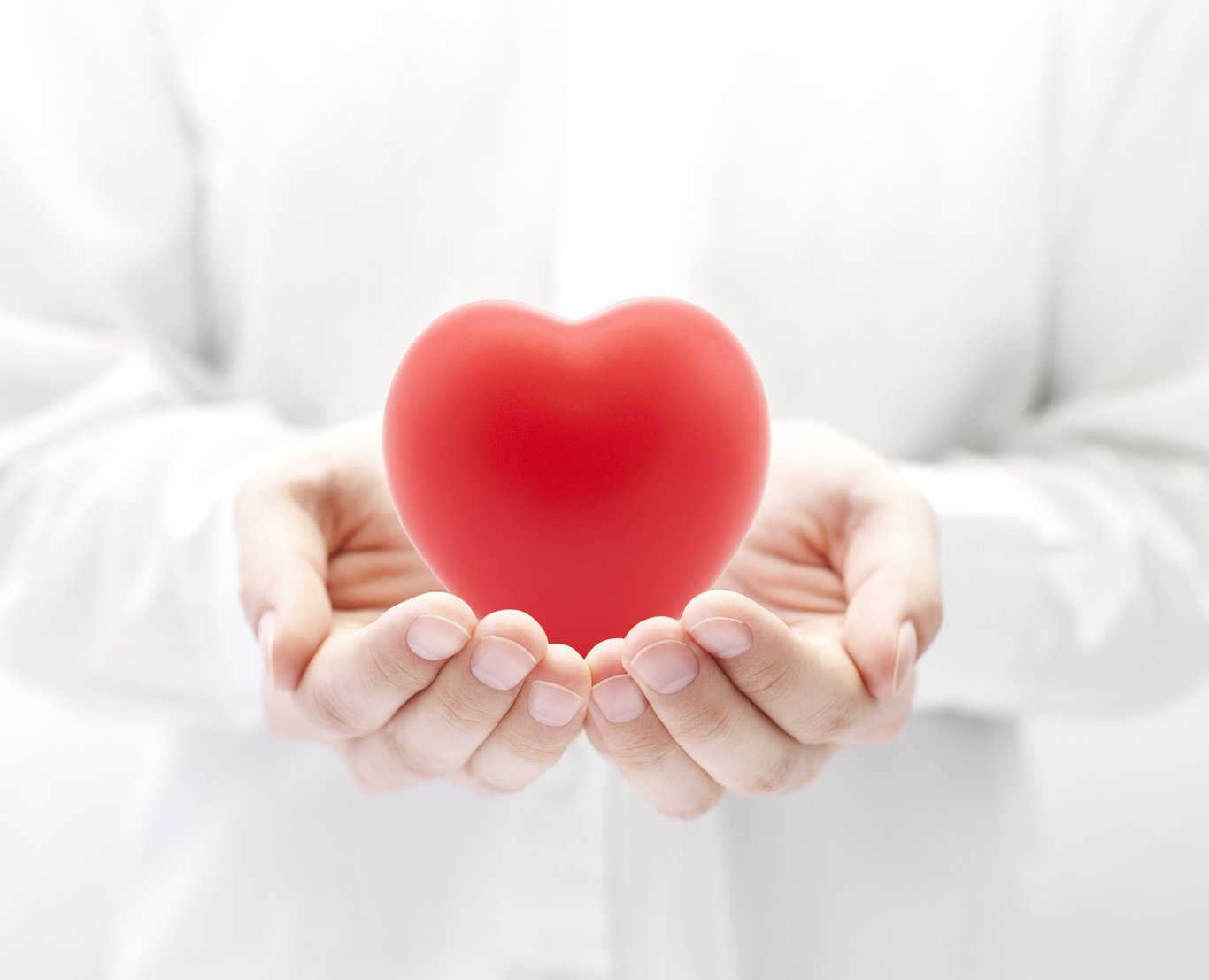 God knows our hearts
Luke 16:15
1 Corinthians 4:5
1 Corinthians 14:25
1 Thessalonians 2:4
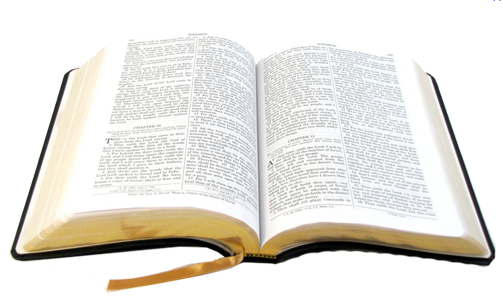 Richie Thetford									              www.thetfordcountry.com
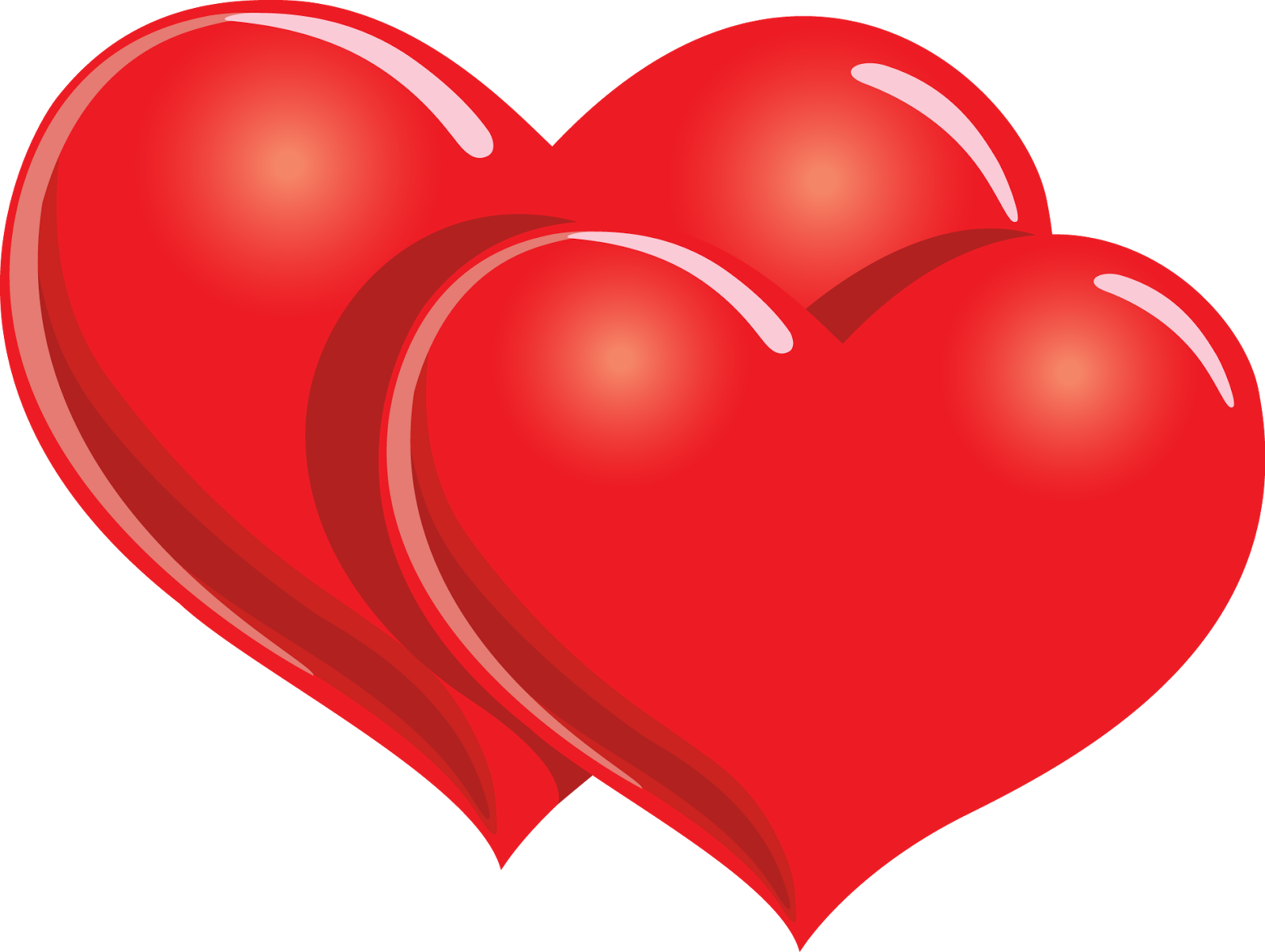 Is Your Heart Right with God?
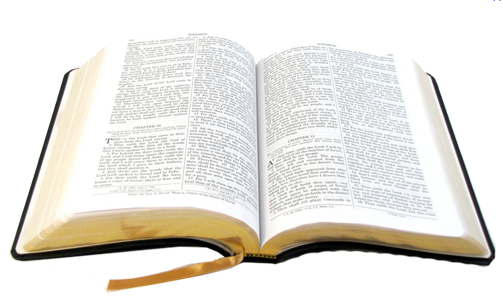 Richie Thetford									              www.thetfordcountry.com